폐기물관리법령 개정방향
2011. 5
환경부 자원순환정책과
이 영 채 사무관
발표 순서
개정 배경 및 추진경위

2. 법령 개정안 주요 내용

3. 향후 추진일정
1. 개정배경 및 추진경위
개 정 배 경
폐기물재활용 허가제와 신고제를 “허가제”로 일원화하여  체계적 관리    -  폐기물 재활용의 구체적 방법 및 재활용 제품 또는 물질에 대한 유해성 기준 마련 등
  음식물류 폐기물 및 수입폐기물 관리정책 강화, 방치폐기물 예방 강화 등 현행 제도    운영과정에서 나타난 미비점 개선
추 진 경 위
법률안 폐기물 관련 협회 정책간담회 ('09.2.16, 사학연금회관 회의실, 30개 단체)
 법률안 입법예고를 통한  업계 의견수렴 ('09.4.8-4.28)
 법률안 국회제출 ('09.11.19)
 개정 법률안 공포(‘10.7.23) * ‘11.7.24 시행
 하위법령 개정안 부처협의(‘10.12.13) 및 입법예고(‘11.2.8)
-1-
개 정 사 유
개 정 내 용
 EU 등과 같이 폐기물의 열적 재활용(Recovery)을 폐기물 재활용 범주 포함
  - 다만, 폐기물의 무분별한 연료사용 규제 및 적정 연료사용을 위하여 연료사용 시설을 지정하고 지정    폐기물 사용 금지, 중금속 함유기준 설정 및 기준 미만인 경우에 한하여만 허용
2. 법령안의 주요내용
1. 폐기물 연료사용을 재활용의 범주에 포함
개 정 법 률
시  행  규  칙 (안)
O  현행과 동일

 - (재사용) 재활용가능자원을 그대로 또는 고쳐서 쓰거나 생산
    활동에 다시 사용할 수 있도록 하는 것

 - (재생이용) 재활용가능자원의 전부 또는 일부를 원료물질로 
    다시 사용하거나 다시 사용할 수 있도록 하는 것
O 재활용의 정의(제2조제7호)

 -  폐기물을 재사용, 재생이용하거나    재사용, 재생이용할 수 있는     상태로 만드는 활동
-2-
개 정 법  률
시  행  규  칙 (안)
O 폐기물로부터 에너지 회수기준에 맞게 에너지 회수(현행과 동일)
  - 다른 물질과 혼합하지 아니하고 저위발열량이 Kg당 3,000Kcal    이상
  - 에너지 회수효율이 75% 이상
  - 회수열을 모두 열원으로 사용 등

O 에너지를 회수할 수 있는 상태로 만드는 활동
  - 재활용촉진법 시행규칙 별표 7에 의한 RDF, RPF 등 고형연료
    제품을  만드는 활동  - 정제연료유, 재생연료유 등을 만드는 활동 등

O 폐기물을 연료로 사용하는 활동
  - 시멘트 소성로, 용광로 및 환경부장관이 고시하는 시설에서
    폐타이어 폐합성수지, 폐목재 등을 연료로 사용하는 활동

   * 지정폐기물 사용금지,  중금속 함유기준을 설정 및 기준미만     인 경우에 한하여 허용
     (Hg 1.2mg/Kg, Cd 9.0mg/Kg, Pb 200mg/Kg, As 13mg/Kg , 
      염소 2.0% 미만 등)
O 재활용의 정의(제2조제7호)

  -  폐기물로부터 에너지를 회수하거
     나 회수할 수 있는 상태로 만들거
     나 폐기물을 연료로 사용하는      활동으로서 환경부령이 정하는      활동
-3-
2. 법령안의 주요내용
개 정 내 용
개 정 사 유
개 정 법  률
시  행  규  칙 (안)
O  중간가공폐기물에 대한 완화된 
    처리기준과 방법을 대통령령으로
    정함(제13조제1항)

 * 중간가공폐기물 : 재활용하기 쉬운                     상태로 만든 폐기물
O 완화된 처리기준 및 방법
  - 배출자신고· 처리계획 확인을 받은 것으로 간주. 다만, 인수·
    인계서, 대장 작성, 실적보고 의무는 준수
  - 폐기물 수집·운반증 부착의무 면제

(예시)
 - 폐유리 파쇄․분쇄→ 파쇄·분쇄물→  건축·토목자재 원료
 - 폐기물(필름류 등) 선별 후 압축→  압축물→ 고형연료제품(RPF)
2. 법령안의 주요내용
2. 중간가공폐기물의  정의 및 완화된 처리기준 적용
종전에는 “중간가공후 발생한 폐기물”의 경우도 새로이 발생한 폐기물로 보아 폐기물처리방법을    일률적으로 적용
 재활용목적으로 생산되는 중간가공폐기물에 대한 처리방법 완화를 통한 폐기물의 재활용 촉진 및   기업부담완화
-4-
2. 법령안의 주요내용
2. 중간가공폐기물의  정의 및 완화된 처리기준 적용
-5-
2. 법령안의 주요내용
2. 중간가공폐기물의  정의 및 완화된 처리기준 적용
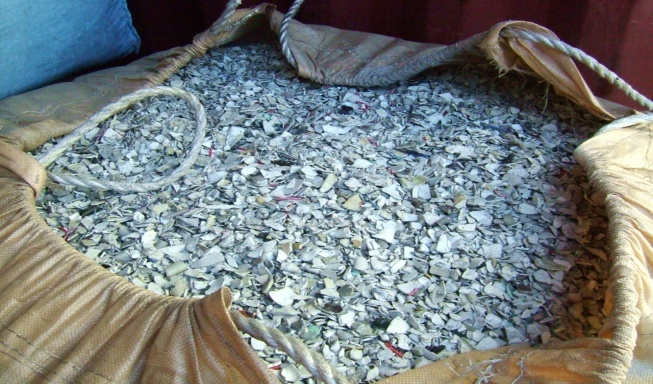 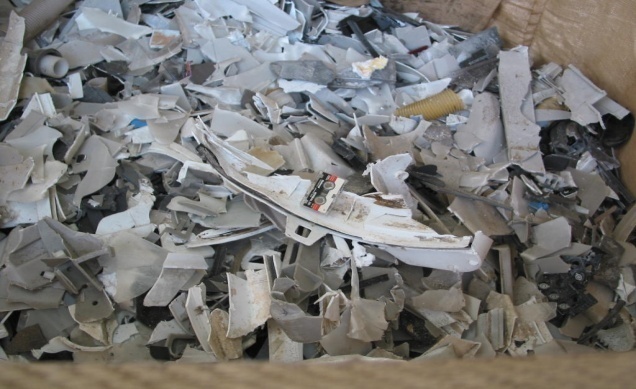 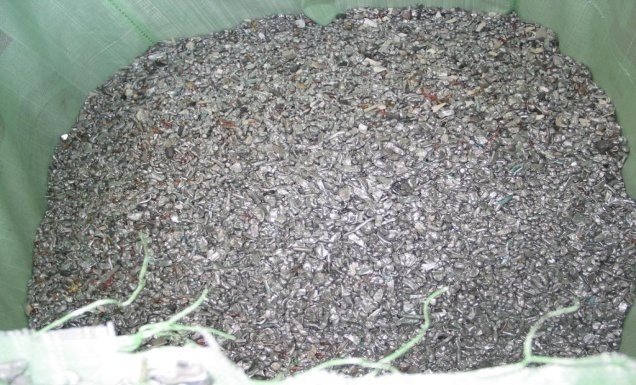 [폐가전제품 파쇄. 분쇄물]
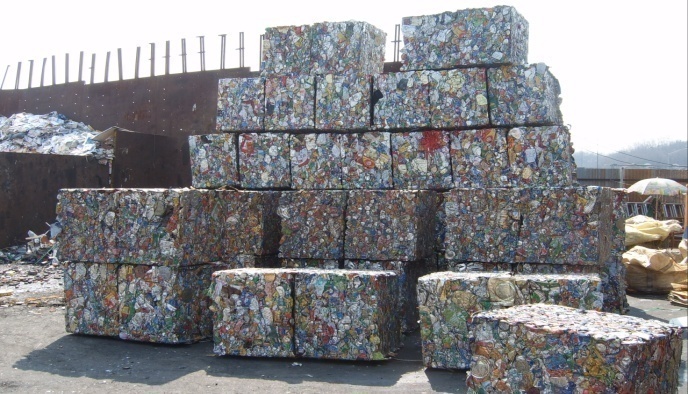 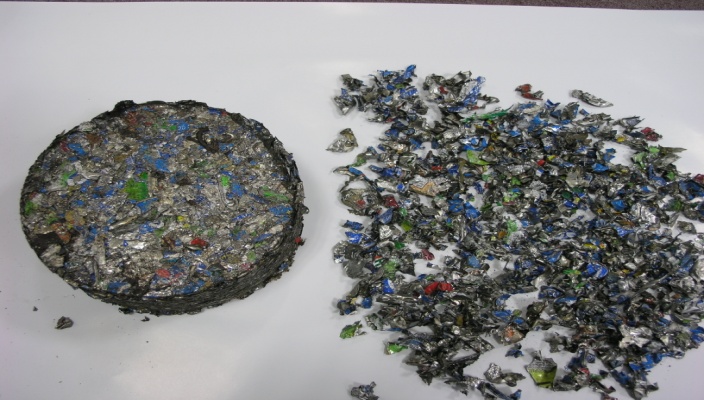 [폐금속류 파쇄.압축물]
-6-
개 정 내 용
개 정 사 유
개 정 법  률
시  행  규  칙 (안)
가. 재활용촉진법 시행규칙 별표 1 제3호부터 제7호, 제9호 및
     제11호에 따른 재활용제품

 나. 환경기술개발 및 지원에 관한 법률에 따라 환경표지 인증을       
     받은 재활용 제품

 다. 현행 시행규칙 별표 16에서 규정한 재활용 용도 및 방법, 
     별표 5에 규정된 폐기물 중간처리업(재활용전문)을 통합 규정

    *  정제연료유의 기준, 시멘트 소성로에서의 부원료나 연료로
       사용하는 폐기물의 중금속 함유기준 등
O  재활용 용도 또는 방법(제13조의2)

 가. 재활용촉진법 제2조제9호에 따른 
     제조, 산업표준화법 에 따라 인증
     받은 제품 제조등

 나. 그 밖의 환경부령으로 정하는
     기준에 따른 재활용(제1항제6호) 및
     환경부령으로 정하는 재활용의 
     폐기물의 종류, 구체적인 재활용
     방법 (제2항)
2. 법령안의 주요내용
3. 폐기물의 재활용 용도 또는 방법 구체화
 현행 시행규칙 별표5에 따른 정체연료유 등 구체적 재활용 방법[폐기물중간처리업(재활용전문)]과     시행규칙 별표 16에 따른 재활용신고대상 재활용방법을 통합하여 재활용방법 파악 편리성 제고
-7-
개 정 내 용
개 정 사 유
2. 법령안의 주요내용
4. 재활용제품 또는 물질의 유해성 기준 설정.운영
개 정 법  률
시  행  규  칙 (안)
O  인체건강과 환경에 위해한 제품, 
    물질 에 대한 “유해성 기준” 고시
    (제13조의3)

O  부적합 제품 등에 대한 제조, 유통
    금지 및 회수 등

O  기준준수 확인, 분석 및 실태조사
O  법률 시행에 맞추어 시멘트, 재활용플라스틱 용기 등에 
    대한 고시 계획(국립환경과학원)


O 검사기관 지정, 회수 등 조치명령 시 내용, 사유, 조치기간 등을
   문서로 통보

O 조치명령을 받은 경우 조치계획을 수립, 지방환경관서의 장
   에게 제출
 재활용제품 등에 대한 중금속 등 유해성 기준을 설정하여 국민의 신뢰제고 및 인체 위해 사전 방지
-8-
2. 법령안의 주요내용
4. 재활용제품 또는 물질의 유해성 기준 설정.운영
[유해성기준 설정 대상품목 예시]
-9-
개 정 사 유
개 정 내 용
2. 법령안의 주요내용
5. 폐기물 재활용업 허가제 전환 및 절차 간소화
개 정 법  률
시  행  규  칙 (안)
O  폐기물재활용업을 허가제로 전환    및 업종세분화(제25조)
    
  - 중간재활용업, 최종재활용업, 종합
    재활용업

O 산단내 폐기물처리업자, 재활용업
   자, 재활용단지내 폐기물처리업자
   등에 대한 사업계획서 제출 및 
   적합여부검토, 통보 등 사전검토
    생략
O  재활용업 허가신청시 첨부서류, 허가절차 등을 규정

   - 재활용시설 설치 명세서 및 도면과 재활용공정도, 보관시설
     용량 등
 폐기물중간처리업(재활용전문)과 폐기물재활용신고의 경우 영업범위가 유사하나 허가제와 신고제로     이원화되어 있어 허가제로 통합하여 체계적 관리
-10 -
2. 법령안의 주요내용
5. 폐기물 재활용업 허가제 전환 및 절차 간소화
[폐기물재활용업 허가 절차]
 - 재활용업 허가 시 ‘사전 검토절차’(사업계획서 제출 및 적합통보) 생략
 - 현행 : 2단계(사전 검토 + 본허가) → 개정안 : 1단계(본허가)
    ※ 폐기물처리업의 ‘산업단지 유도’ 및 실시계획 단계 ‘환경영향 검토’ 등을 고려, 산업단지․재활용단지 입주업체
       사전 절차 생략
-11-
개 정 사 유
개 정 내 용
2. 법령안의 주요내용
8. 폐기물처리시설 주변지역 환경영향조사 확대
개 정 법  률
시  행  령 (안)
O  주변지역 환경조사 대상 폐기물
    처리시설(시행령 제14조)
   -  최종처리능력이 50톤/일 이상인
     사업장폐기물 소각시설
  - 매립면적이 1만제곱미터인 지정
    폐기물매립시설
  - 매립면적이 15만제곱미터인
    사업장 폐기물매립시설
O  주변지역 환경조사 대상 폐기물처리시설(시행령 제14조)

   - 현행 주변지역 환경조사 대상 폐기물처리시설에 시멘트
     소성로(연료로 사용하지 않는 경우 제외) 추가
 시멘트 소성로 주변에 미치는 환경영향을 오염 실태를 주기적으로 조사하기 위하여 시멘트 소성로를     주변지역 환경영향조사 대상시설에 포함
-12-
개 정 사 유
개 정 내 용
2. 법령안의 주요내용
9. 폐지, 고철 등 폐기물수집.운반자에 대한 폐기물처리신고제 도입
개 정 법  률
시  행  규  칙 (안)
O  폐기물처리신고자의 범위(제46조)
    
 가. 동·식물성 잔재물 등의 폐기물
     을 자신의 농경지에 퇴비로
     사용하는 등의 방법으로
     재활용하는 자로서 환경부령     으로 정하는 자
O 음식물류 폐기물을 자신의 농경지의 퇴비나 자신의 가축의   먹이로 재활용하는 자. 다만, 배출자로부터 비용을 받지 아니   하는 자 중 다음 각 목에 해당하는 자는 폐기물처리 신고한   것으로 간주
 - 돼지, 닭, ․오리의 먹이로 재활용하는 자 중 면적 50㎡ 이하의
   사육시설을 소유한 자
 - 개의 먹이로 재활용하는 자 중 면적 60㎡ 미만의 사육시설을    소유한 자
 - 돼지, 닭, 오리, 개 이외의 가축의 먹이로 재활용하는 자

    * 신고 간주자는 재활용 실적 등 보고의무만 부여
 현행 폐기물재활용신고제가 재활용업 허가제로 전환됨에 따라 퇴비활용 농민, 폐타이어․폐가전제품     수집․운반자 등 영세사업자는 신고제로 존치
  폐기물재활용신고자로 간주되던 폐지, 고철, 폐포장재 등의 재활용과정에서의 환경오염을 예방하기     위하여 일정규모이상에 대하여는 재활용신고제로 전환
-13-
2. 법령안의 주요내용
9. 폐지, 고철 등 폐기물수집.운반자에 대한 폐기물처리신고
개 정 법  률
시  행  규  칙 (안)
O  폐기물처리신고자의 범위(제46조)
    
나. 폐지, 고철 등 환경부령으로
    정하는  폐기물을 수집·운반
    하거나 환경부령으로 정하는
    방법으로 재활용하는 자로서
    사업장 규모 등이 환경부령    으로 기준에 해당하는 자
O  환경부령으로 정하는 폐기물 : 폐지, 고철, 폐포장재(종이팩·유
                                           리병·금속캔 및 합성수지 용기류)

O  환경부령으로 정하는 방법 재활용 방법 : 선별·압축·감용(減容)
                                                         ·절단

O  환경부령으로 정하는 사업장 규모
  - 신고대상 : 사업장 규모가 1,000㎡(시 ·군은 2,000 ㎡) 이상
  - 신고간주 : 사업장의 규모가 위 면적 미만
  - 실적보고 등 의무면제 : 사업장규모가 330㎡ 미만
      
    ※ 신고간주자는 재활용 실적보고 의무만 부여
-14-
2. 법령안의 주요내용
9. 폐지, 고철 등 폐기물수집.운반자에 대한 폐기물처리신고
개 정 법  률
시  행  규  칙 (안)
O  환경부령으로 정하는 폐기물

  - 폐타이어

  - 폐가전제품
 
  - 폐축전지 및 폐변압기(손상되지 아니한 상태로서 폐황산이나
    폐절연유가 유출되지 아니하는 경우만 해당)

  - 폐드럼(내용물이 제거되어 유출될 우려가 없는 경우만 해당)
O  폐기물처리신고자의 범위(제46조)
    
  다. 폐타이어, 폐가전제품 등 환경
      부령 으로 정하는 폐기물을 수
       집·운반하는 자
-15-
2. 법령안의 주요내용
<참고> 기타 주요 개정사항
개  정  법   률
□ ‘처리’, ‘재활용’ 개념 보완(제2조) 

    - ‘처리’ 개념에 수집․운반․보관, 재활용, 처분 등을 포괄 

        ※ ‘처분’은 소각․매립․해역배출 등을 의미(‘재활용’과 대비)

□ 수입폐기물 관리정책 보완(법 제3조의2제5항, 제24조의2제3항) 

  - 폐기물의 수입억제 원칙(선언규정) 도입
 
     - 수입신고 내용과 다른 경우 또는 환경보건상 이유로 반출명령 가능
 
□ 음식물류 폐기물 관리정책 보완(법 제15조제3항, 제25조제1항) 

  - 음식물류폐기물을 다량(300㎏/일 이상)으로 배출하는 사업자를 감량의무 대상에 포함
       (생활폐기물배출자로 제한하는 규정 삭제) 등 

  - 음식물류폐기물을 재활용하는 경우 재활용업 허가를 받도록 함
-16-
2. 법령안의 주요내용
<참고> 기타 주요 개정사항
개  정  법   률
□ 종량제 봉투 불법 제작자 등에 대한 벌칙 등 신설(법 제14조제4항, 제64조제4호, 제68조제2항제12호)
 
 - 불법 “제작․유통” → 벌칙 대상, “판매”→ 과태료 부과 

□ 폐기물의 미처리 예방책 보완(법 제37조, 제39조의2, 제39조의3) 

 - 사업장폐기물 배출자 보관기간 초과 폐기물의 처리명령 신설 

 - 폐기물처리업 등의 휴․폐업 시 보관 폐기물 처리의무 신설
 
 - 행정처분(영업정지 등) 시 보관 폐기물의 처리명령 신설
-17-
3. 향후 추진계획
입법예고 및 업계 의견 검토 : ’11. 4. 13

  하위법령 개정안 자체 규제심사 : ‘11.4.30

 국무총리실 규제심사 : ‘11. 5

 법제처 심사 : ‘11. 6 ~ 7

 국무회의 의결 및 대통령 재가(시행령) : ‘11.7

 공포. 시행(시행령, 시행규칙) : ‘11.7.24
-18-